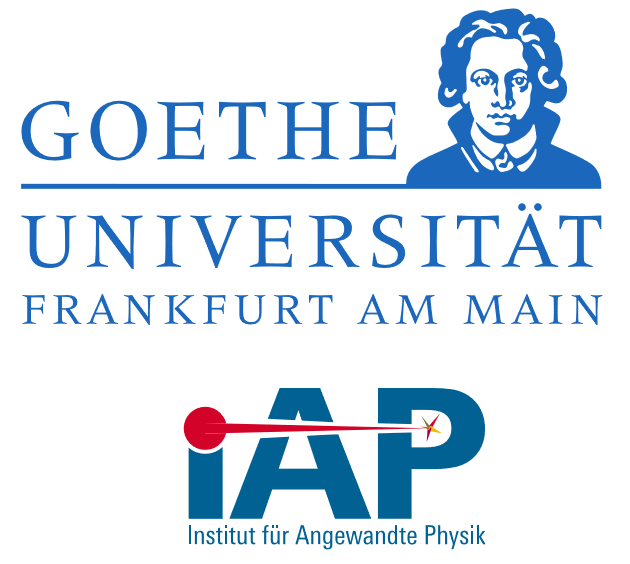 Plasma Lens Experiment at the LIGHT Beamline
LIGHT Collaboration Meeting

Plasmaphysik
Instituts für Angewandte Physik
Goethe Universität Frankfurt am Main
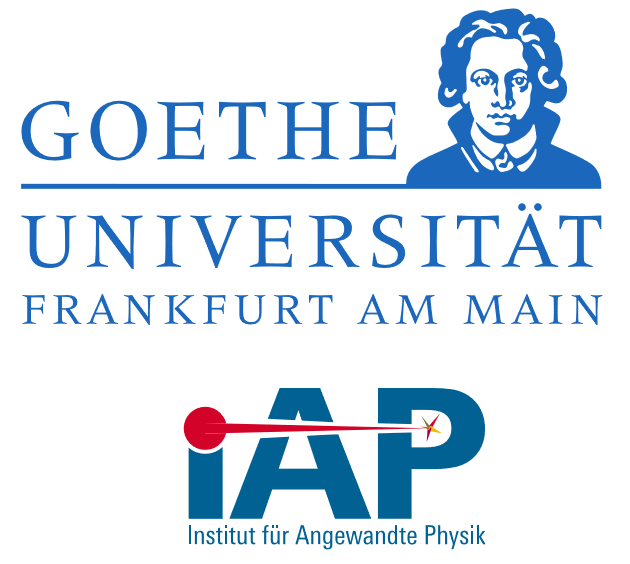 Current setup at LIGHT at FAIR
Plasma lens as a possible alternative to the solenoid in Z6
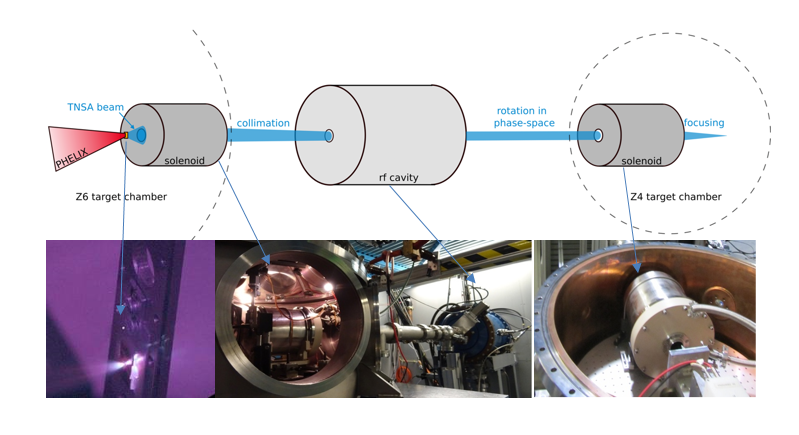 Source: GSI Helmholtzzentrum für Schwerionenforschung GmbH, PHELIX
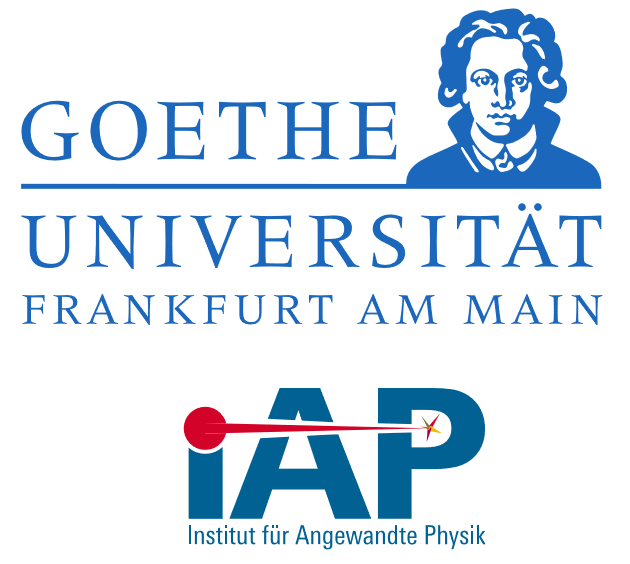 Plasma Lens vs. Solenoid
Difficulty: Strongly divergent proton spectrum at energies <28 MeV
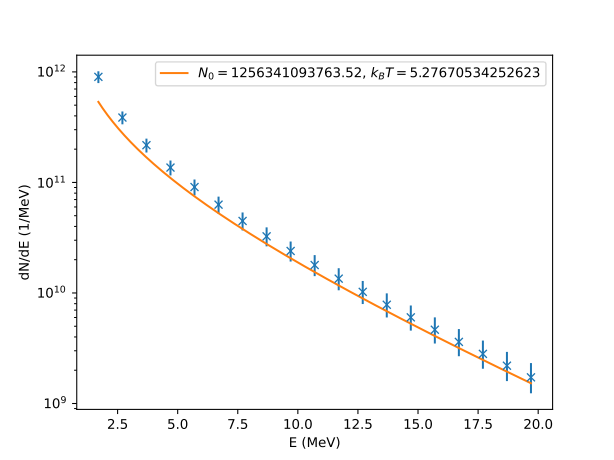 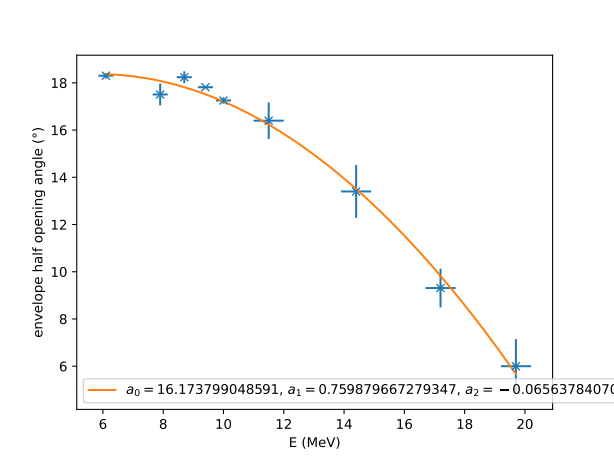 Source:[1] GSI Helmholtzzentrum für Schwerionenforschung GmbH, PHELIX, [2]Overview of plasma lens experiments and recent results at SPARC_LAB, C. A. Lindstrøm et al.
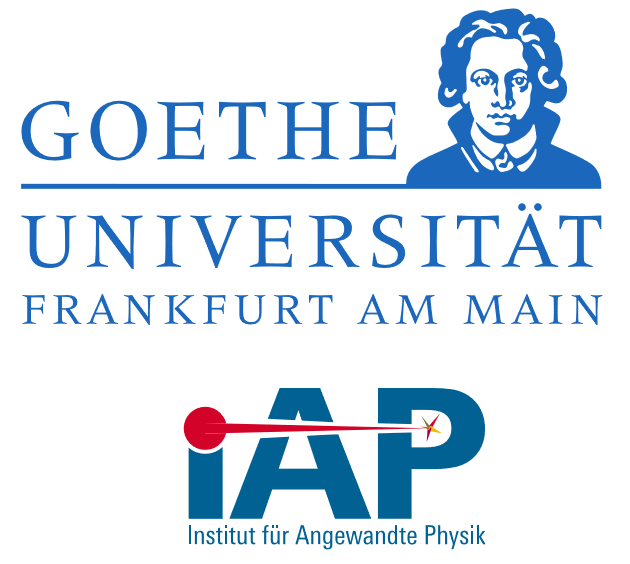 Theoretical Background | Plasma Lens
Gas discharge along the beam axis of a charged particle beam
Lorentz force acts on particle beam
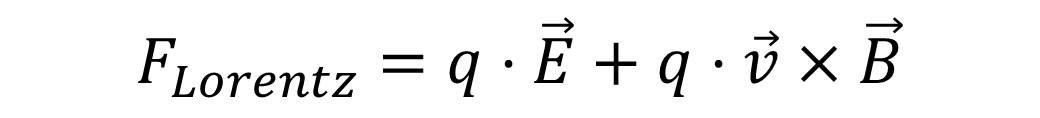 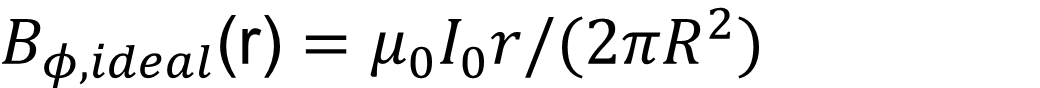 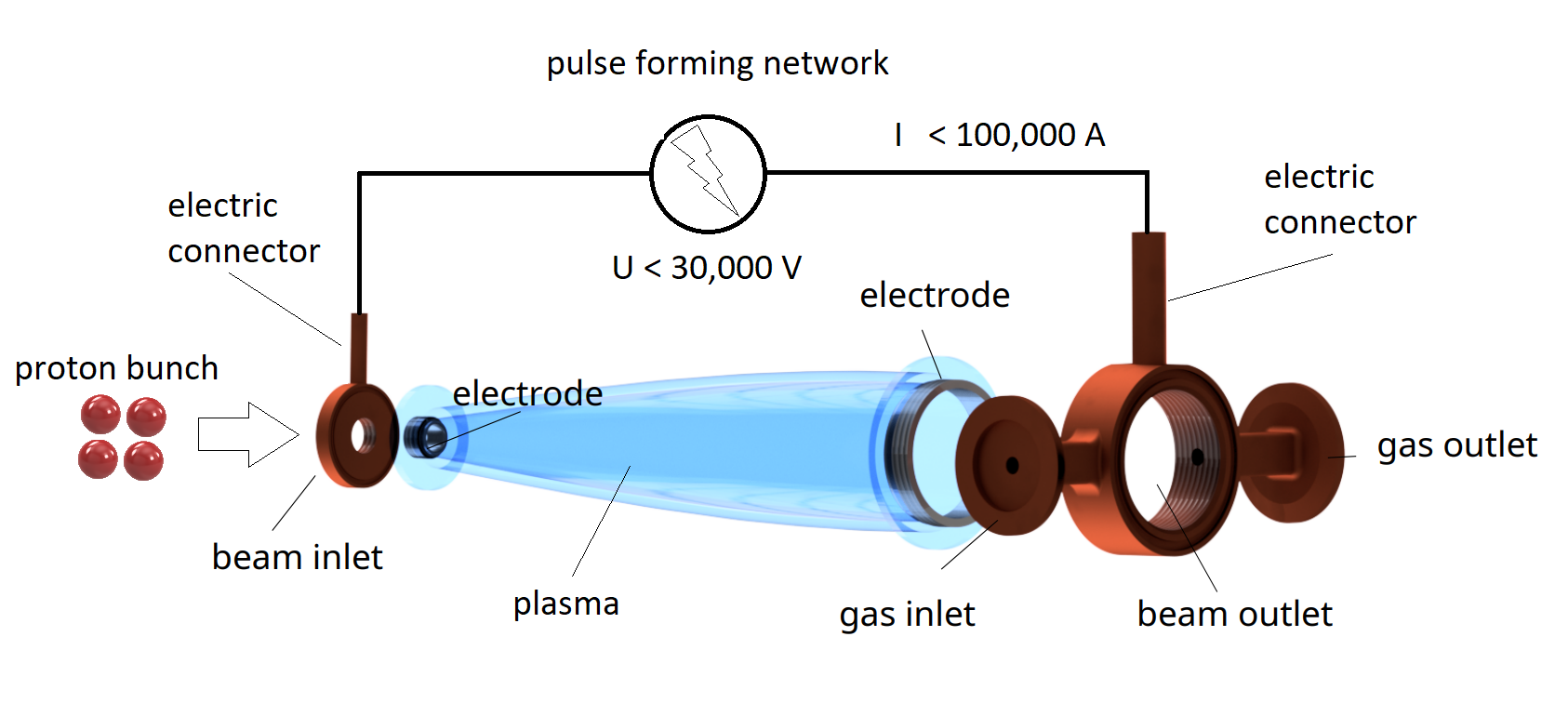 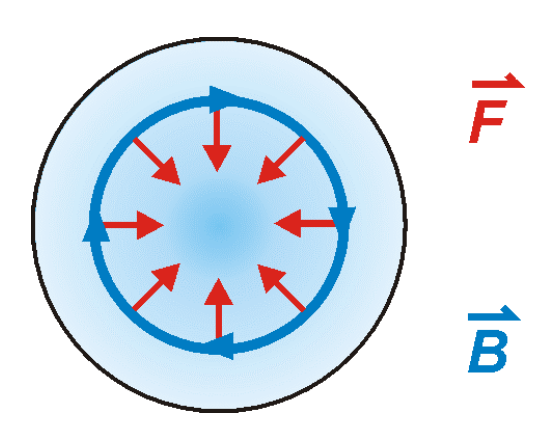 Source: W. K. H. Panofsky and W. R. Baker , "A Focusing Device for the External 350‐Mev Proton Beam of the 184‐Inch Cyclotron at Berkeley", Review of Scientific Instruments 21, 445-447 (1950) https://doi.org/10.1063/1.1745611
Technical drawing of the plasma lens in the pulse-forming network
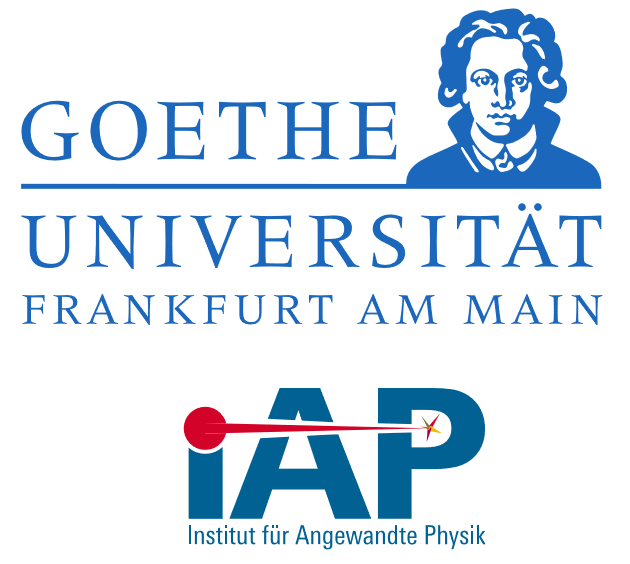 Simulation of the Discharge Parameters
Given 	: Size (solenoid), particle energy (7.5-8.5 MeV) 
Goal  	: Maximize transmission, reach collimation

straight lens 0.5cm
Ep=  7.5-8.5 MeV 
I=     50kA 
R1=  2cm
R2=  2cm
dsource= 0.5cm
Llens= 20cm
transmission=  43%

straight lens 4cm 
Ep=  7.5-8.5 MeV 
I=     50kA 
R1=  2cm
R2=  2cm
dsource= 4cm
Llens= 20cm
transmission=  42%
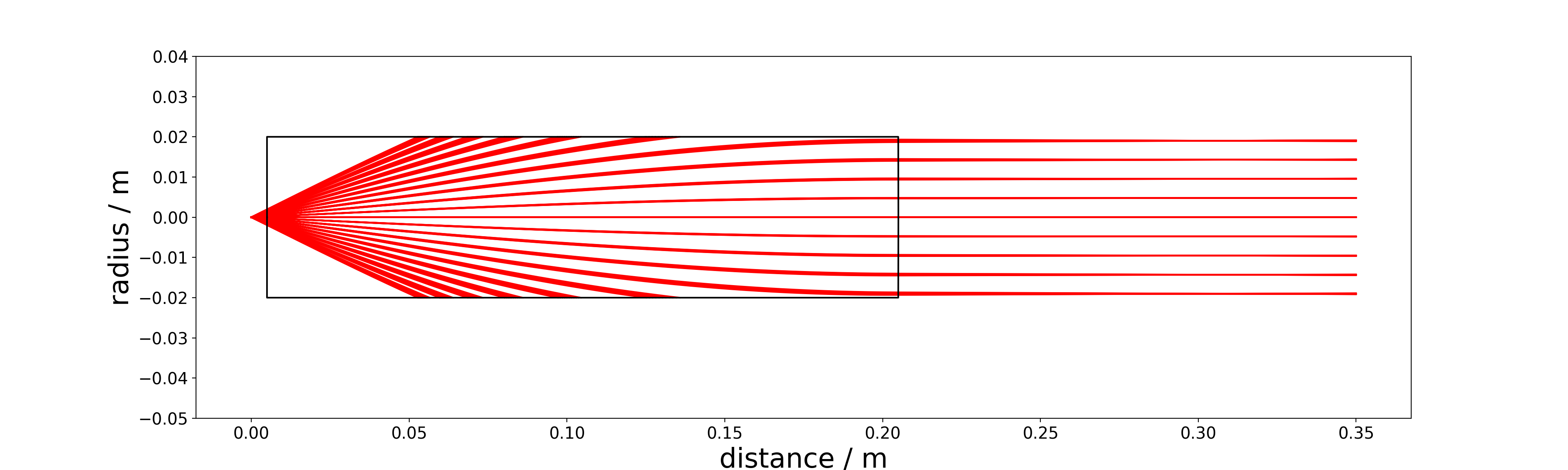 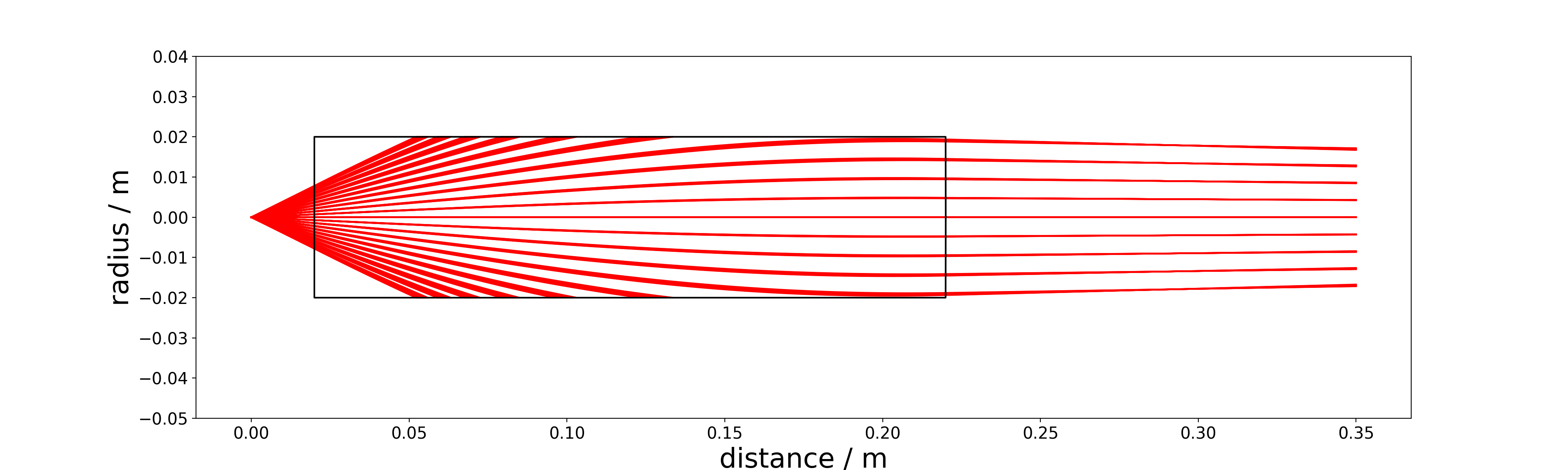 Simulated beam path of the averaged LIGHT spectrum for 7.5-8.5 MeV with specified lens parameters
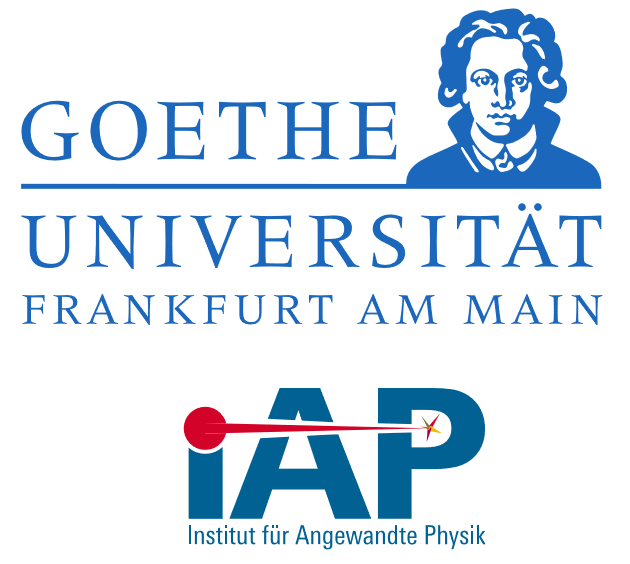 Circuit Diagram of the Plasma Lens
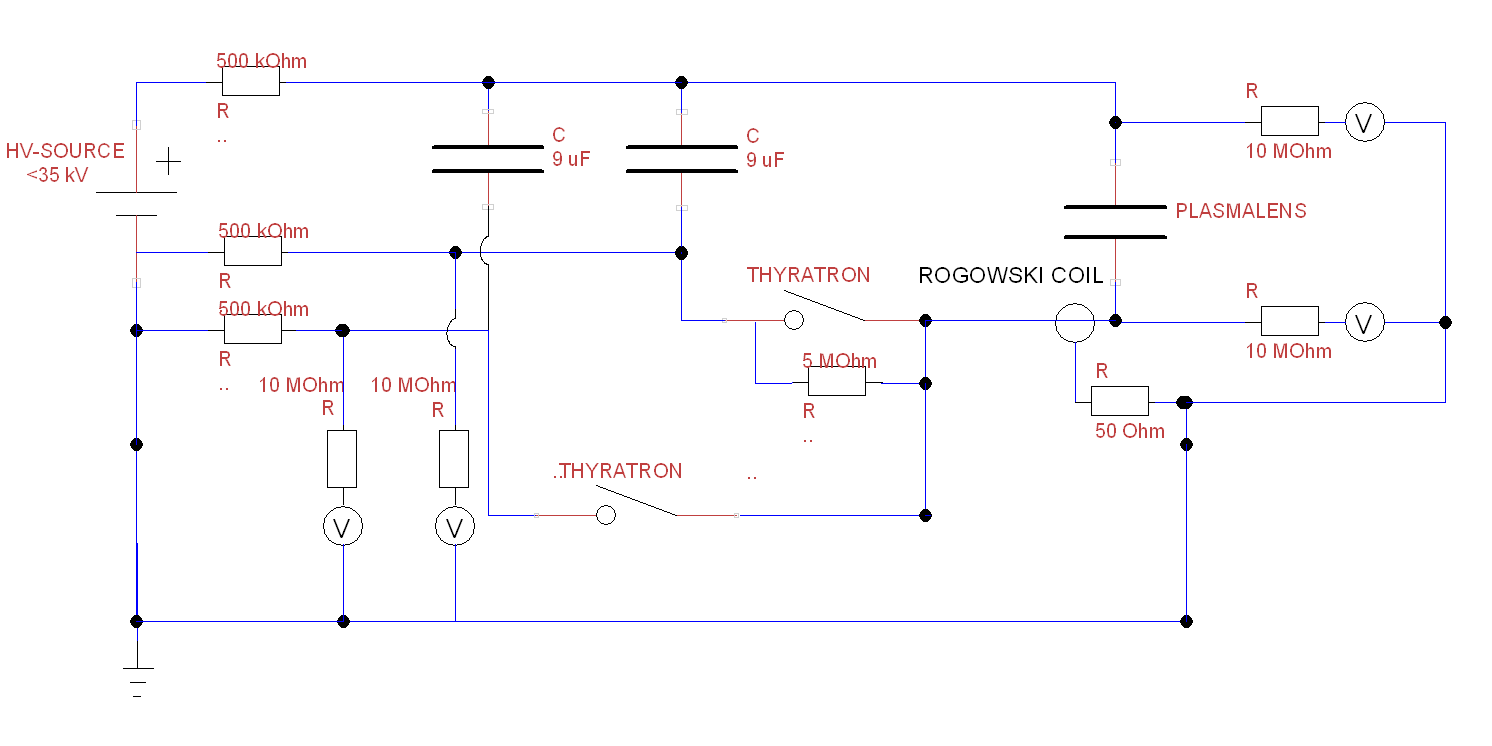 Circuit diagram of the plasma lens
U-I-Diagram
open first thyratron
open second thyratron
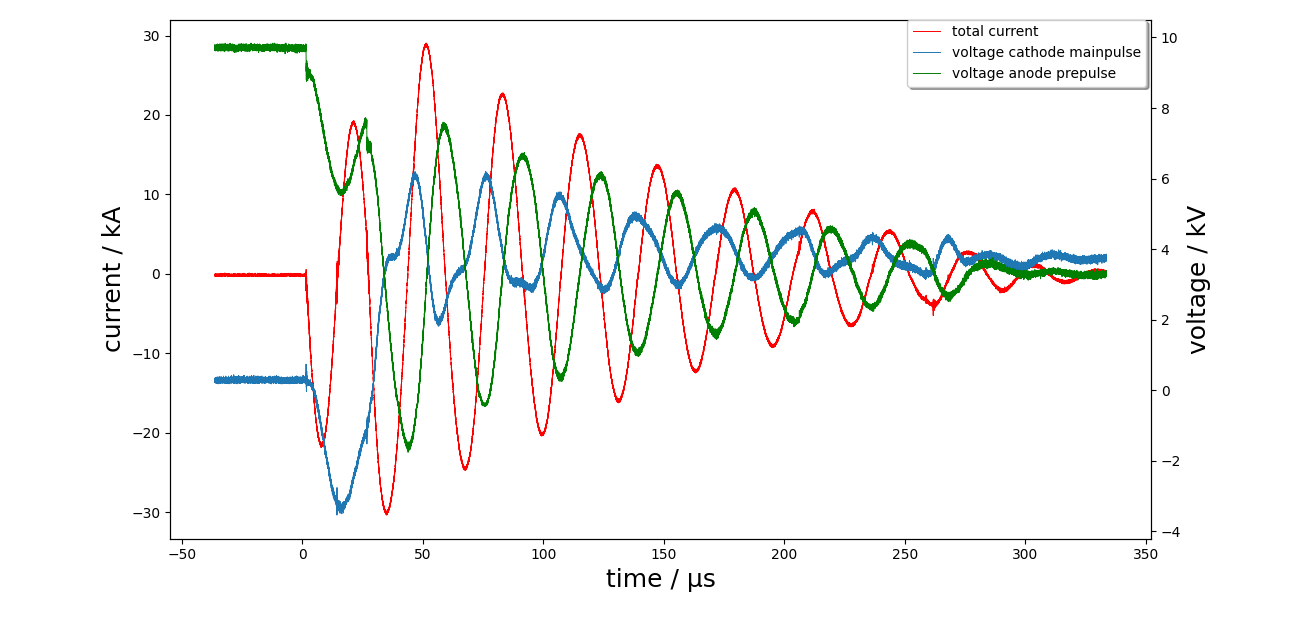 proton transmission
Discharge current curve with important markers
Installation of radiolucent entry windows | Haldun Arda (Bachelor Thesis)
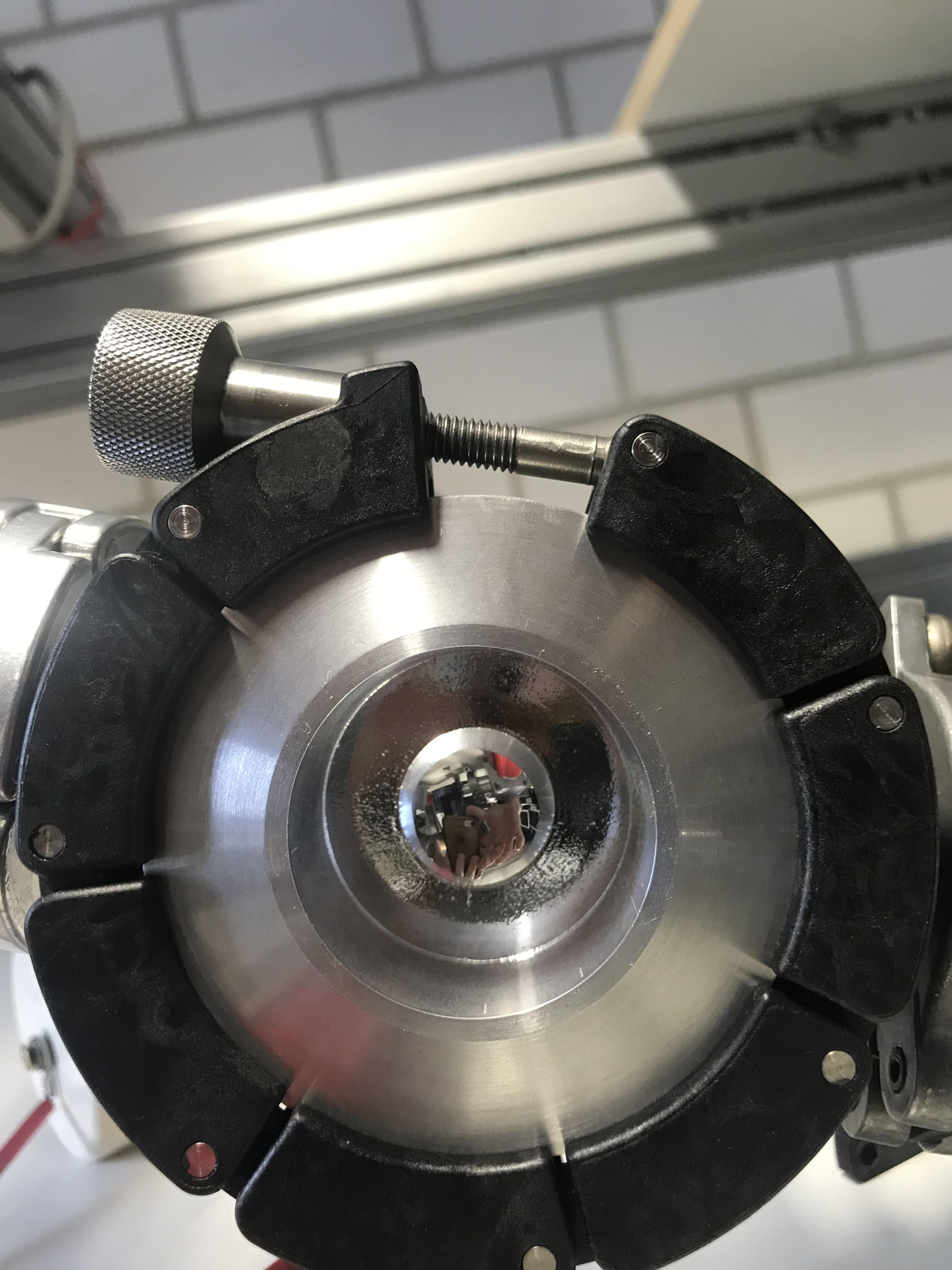 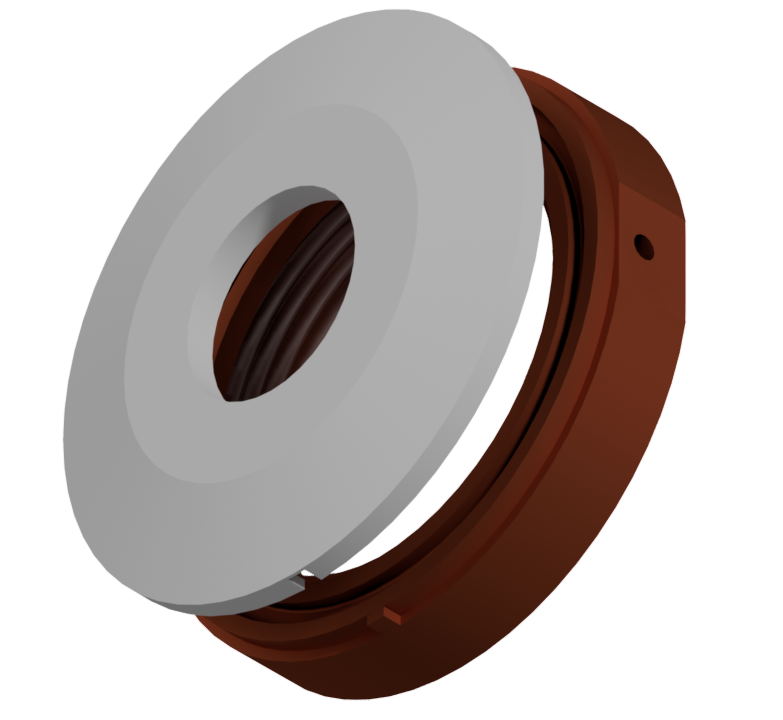 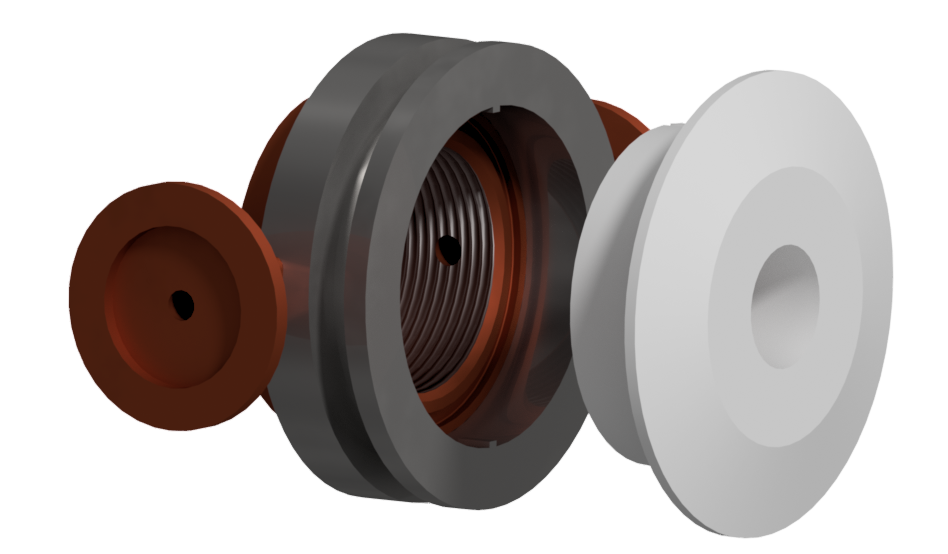 Spectroscopic Diagnostic | Sebastian Keller (Bachelor Thesis)
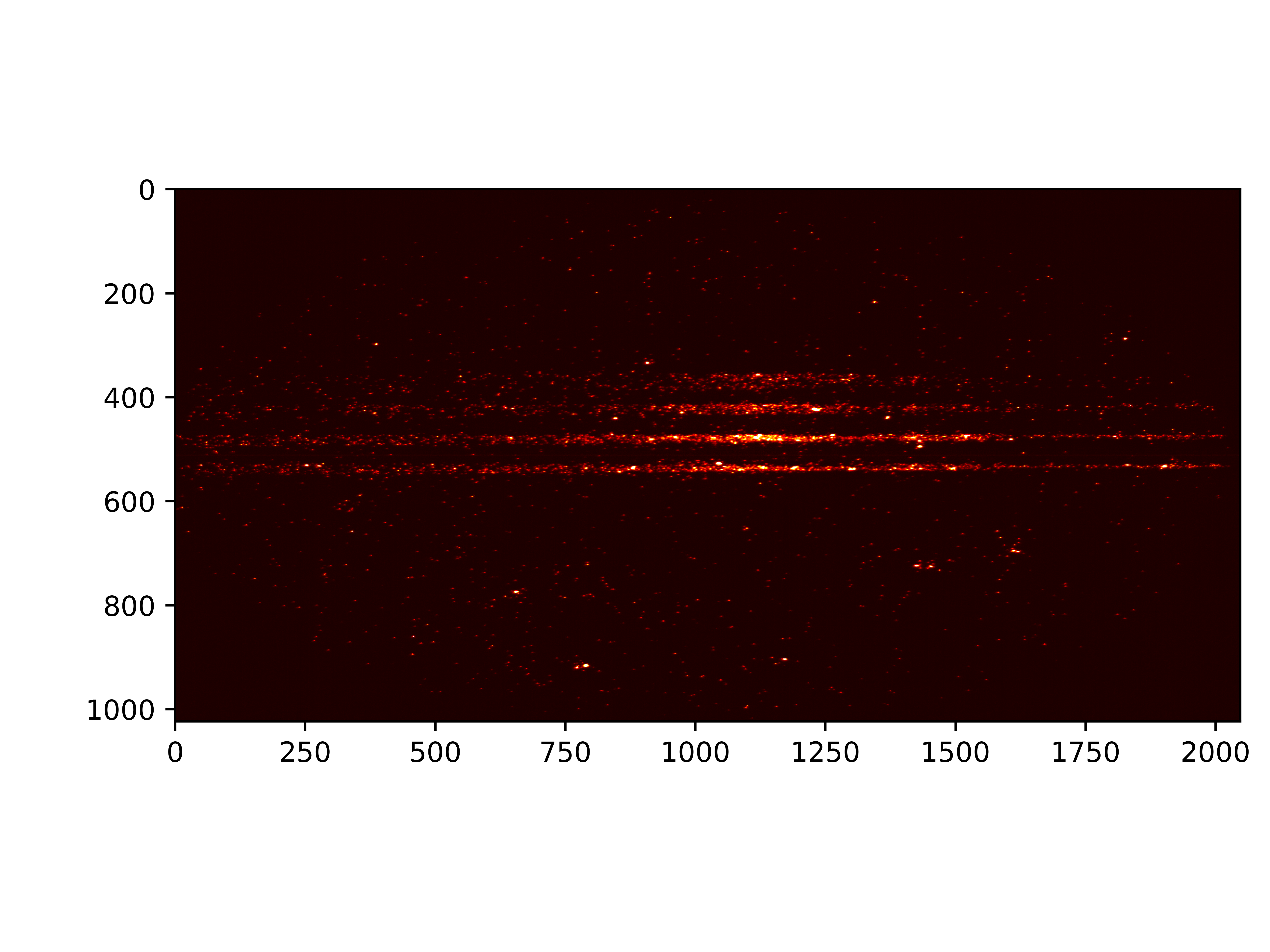 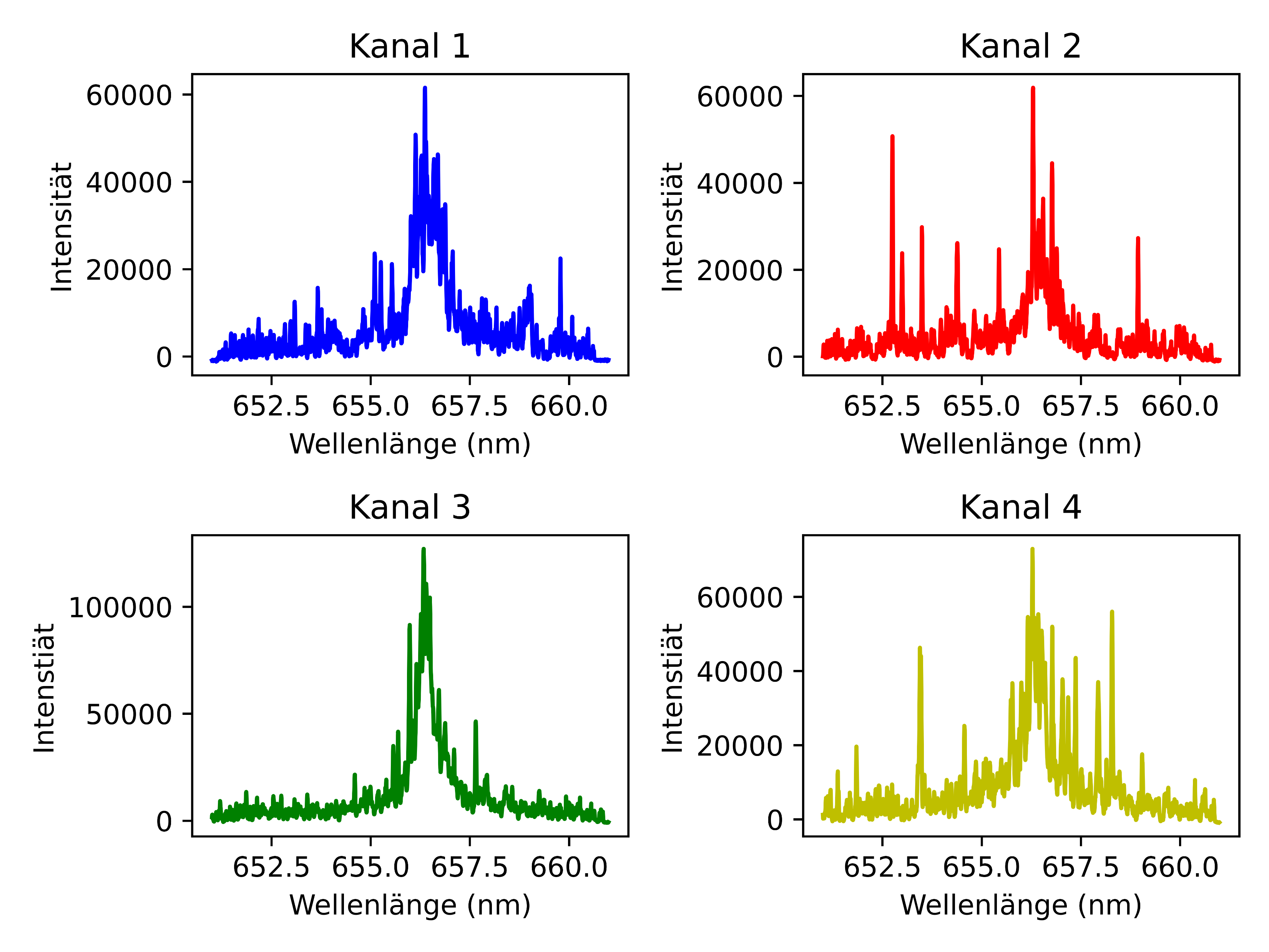 Spectra of 4 different angles and the same radii and times along the beam axis
Heatmap of 4 spectra on one camera chip
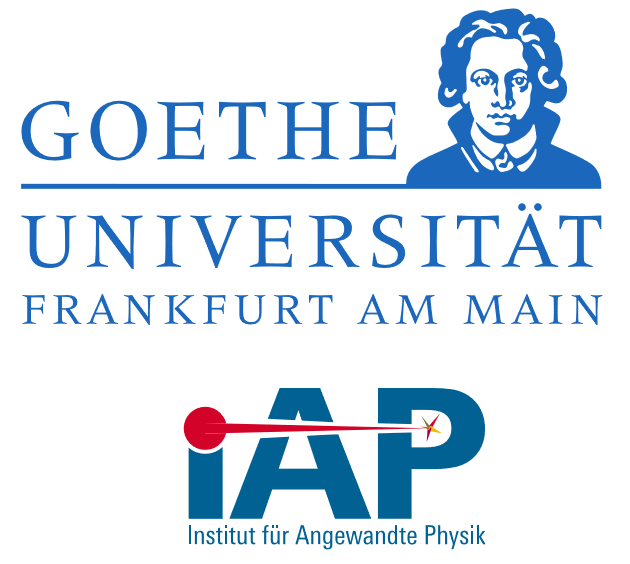 Characterization Magnetic Field | Beamtime HZDR Dresden
Use high brilliance beam (6 MV Tandem)
Mask beam to define position and momentum

Beam detection by scintillator (Diagnostics by Florian Kroll and Joshua Schilz)
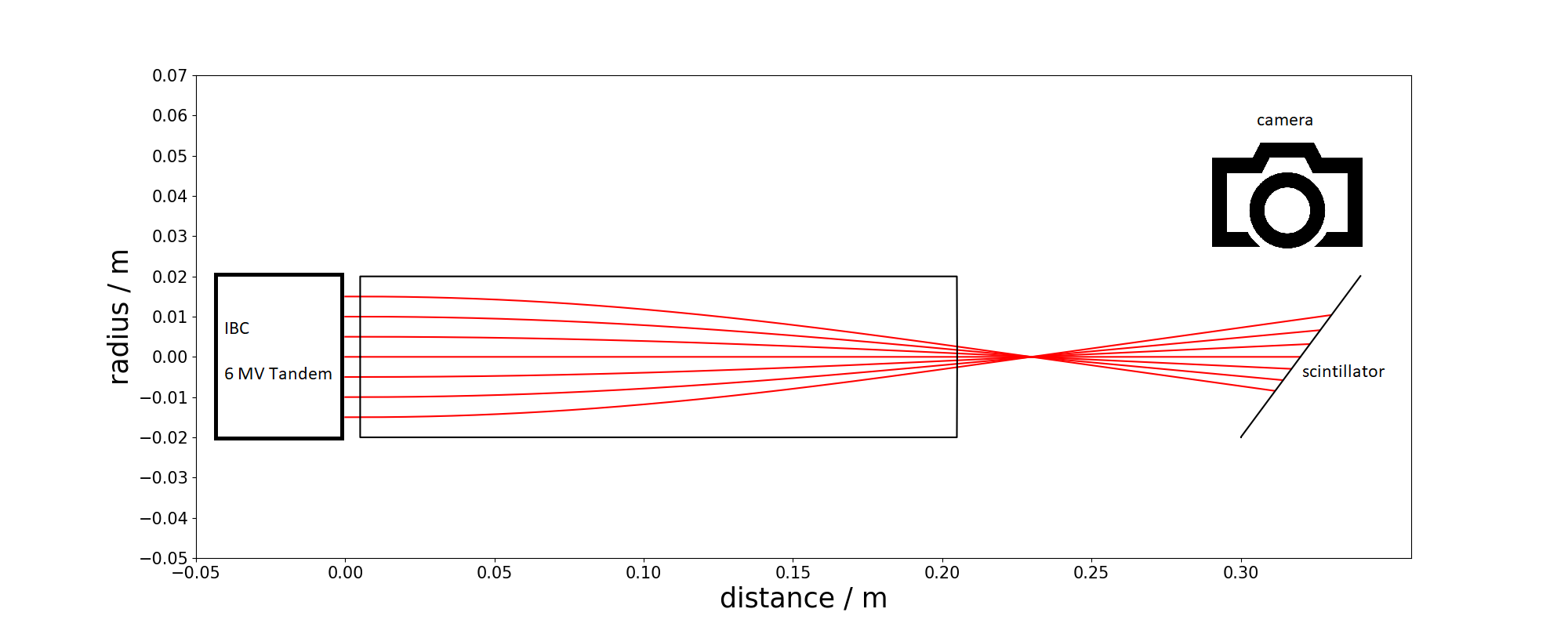 Schematic Drawing of the beamtime setup
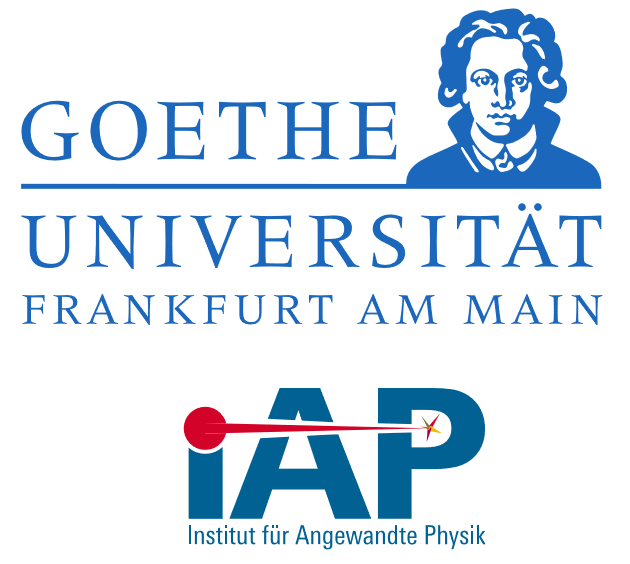 Outlook
Improve determination of plasma parameters in the laboratory
Electron density and electron temperature by spectroscopy
Current density from the ratio of the two parameters
Electron density by interferometry

Preparation for the beam 
Ignition in vacuum chamber to simulate conditions of Z6

Measurements at the beam (beamtime)
Characterizing magnetic field at HZDR IBC (Dec. 2024) 
Transmission and time of flight measurements at GSI LIGHT   
   (May 2025)
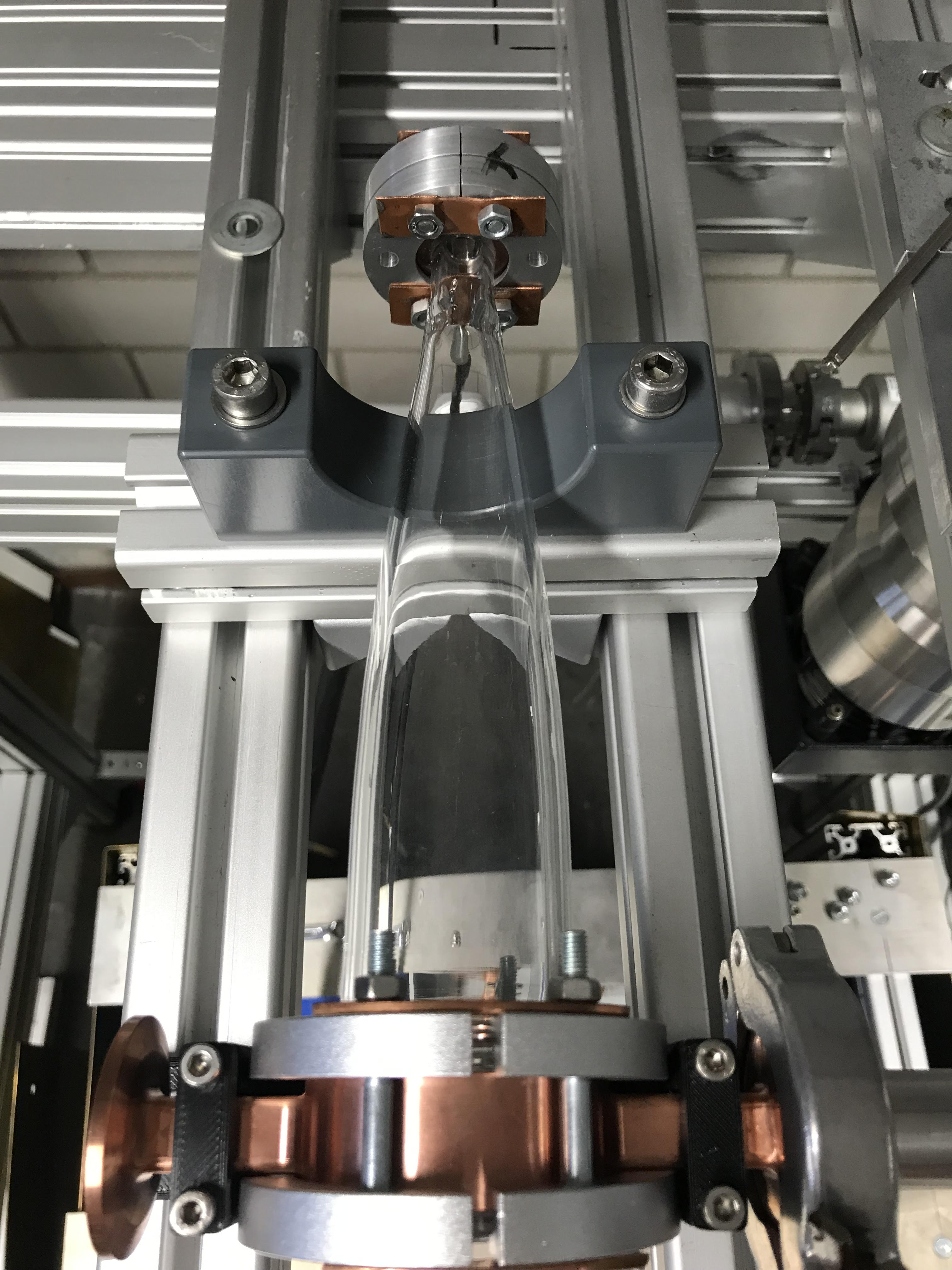 Image of the tapered plasma lens without electrical connection